EUSKAL HERRIABASQUE COUNTRY
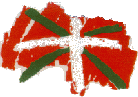 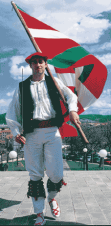 Ira Ortigosa
29th January 2014
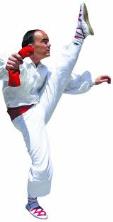 Ni…
Ni Ira naiz. Eta zu?


Ni _________ naiz.
Zer dakizu?What do you know?
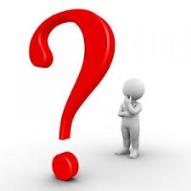 Non dago? Where is it?
Nolakoa da? What is it like?
Zer hitz egiten da? What language do they speak?
Kultura Culture
Kirolak Sports
Non dago?Where is it?
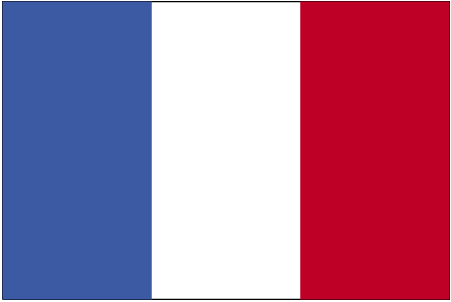 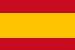 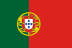 Nolakoa da? What is it like?
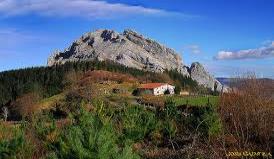 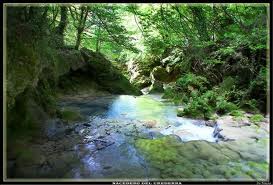 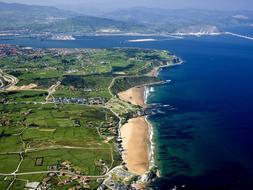 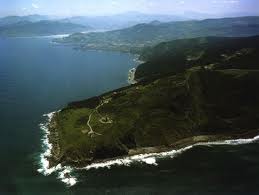 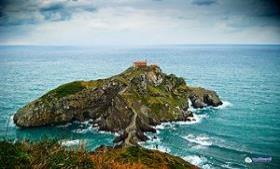 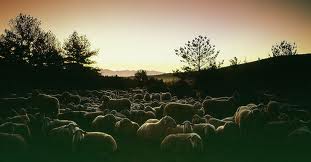 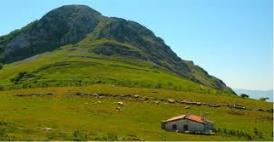 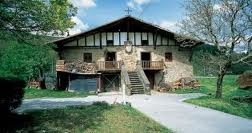 Bilbao
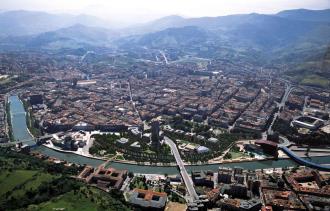 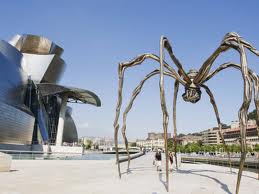 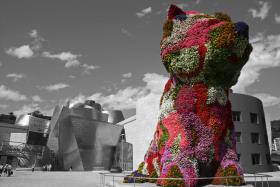 Donostia- San Sebastián
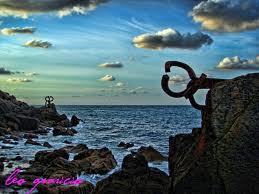 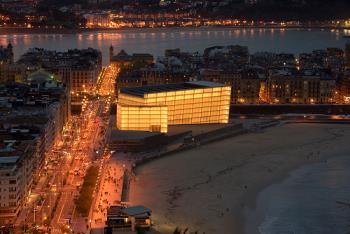 Zer hitz egiten da? What do they speak?
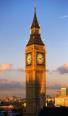 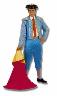 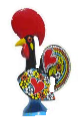 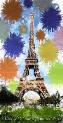 EUSKARA
Ingelesa English
Arabiera Arabic

Espainera Spanish

Frantsesa French
Mandarina Txina Mandarin (china)
Euskara non?Where is basque in the list?
Mandarina  	1 billion +
Ingelesa  		598 million
Espainera 	392 million
Arabiera 		246 milion 
Frantesa 		129 milion
Euskara 		950.000
EUSKARA
Ezberdina!  (Different) 
          
	Hello! > Hola! > Olá!   > > >    Kaixo!
      	One >   Uno >    Um     > > >     Bat
      	Bye >    Adiós >  Adeus  > > >   Agur!
       How are you?  > ¿Como estás? > como estás? > > > Zelan zaude?
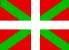 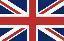 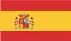 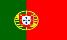 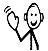 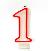 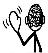 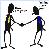 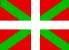 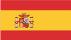 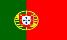 Good morning! > ¡Buenos dias! > Bom dia!  > > >       Egunon!
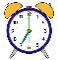 Good afternoon! > ¡Buenas tardes! > Boa tarde! > > >  Arratsalde on!
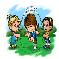 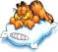 Good night! > ¡Buenas noches! > Boa noite! > > >       Gabon!
ZENBAKIAK
bat  2 bi    3 hiru     4  lau  5 bost   
6 sei   7  zazpi   8 zortzi   9 bederatzi   10 hamar
BINGO
KulturaCulture
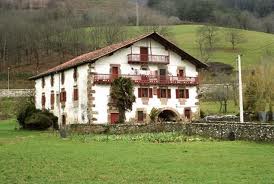 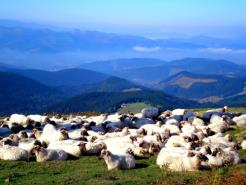 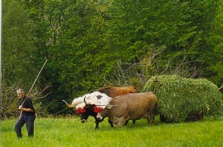 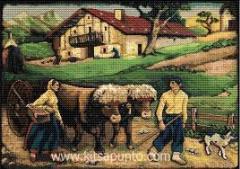 KIROLAK
Ezagutzen duzu…do you know…
Futbola
ATHLETIC 

 
ERREALA (Real Sociedad)
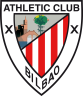 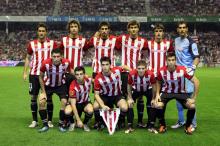 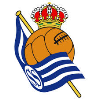 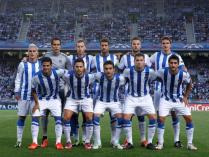 KirolakSports
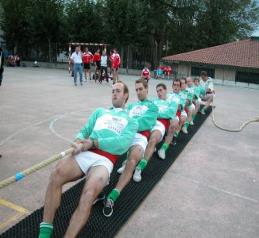 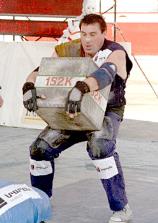 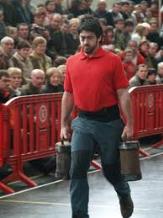 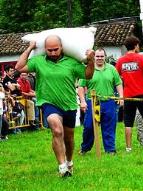 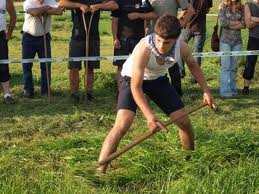 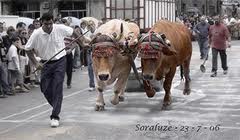 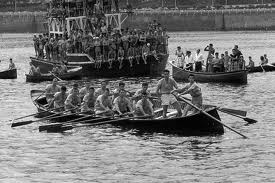 http://www.youtube.com/watch?v=Dgm-w3ISJfE&feature=
Lokotxak
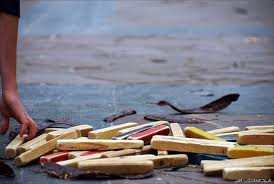 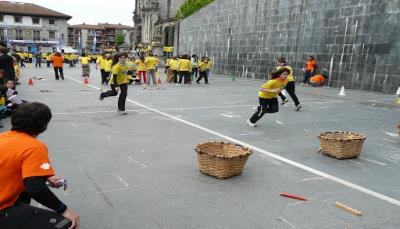 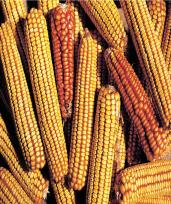 http://www.youtube.com/watch?v=FixJ85A0dQA